TUGAS 1

NAMA : MUAMMAR  NIM : 859745964
PEMBAGIAN PECAHAN
Gimana cara ngajarnya ?
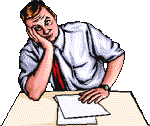 nggak ngerti juga gue ...
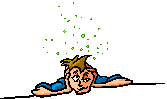 PEMBAGIAN PECAHAN BIASA
Dari angka 1 perlu 2 langkah mundur setengah-setengah menuju nol
Dari angka 8 perlu 4 langkah mundur dua-dua menuju nol
8 : 2 = ?
Maka, 8 : 2 = 4
1
1
1
1
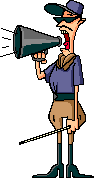 0
1
2
3
4
5
6
7
8
1 : ½  = ?
Maka, 1 : ½  = 2
1
1
0
1/2
1
1 : ¼  = ?
Maka, 1 : ¼  = 4
Perlu 4 langkah mundur menuju nol
1
1
1
1
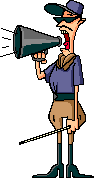 0
1/4
2/4
3/4
1
¾ : ¼ = ?
Maka, ¾ : ¼ = 3
1
1
1
0
1/4
2/4
3/4
1
¾ : ½ = ?
Maka, ¾ : ½ = 1 ½
Dari angka 3/4 perlu 1 langkah setengah mundur setengah-setengah menuju nol
1
½
1/4
2/4
3/4
1
0
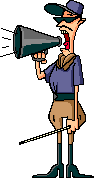 4 : 5/6 = ?
Maka, 4 : 5/6 = 44/5
4/5
1
1
1
1
0
2
3
4
1
PEMBAGIAN PECAHAN DESIMAL
Analog kesimpulan peragaan pembagian pecahan biasa bahwa :
Membagi bilangan dengan pecahan biasa sama artinya dengan mengalikan kebalikan pecahan pembagi.
Berapakah :
          0,6 : 2 
          0,5 : 0,4
          2,4 : 0,2
          0,18 : 2 : 0,2
          1,24 : 0,5 : 0,2
KESIMPULAN
Dari peragaan pembagian pecahan dapat disimpulkan bahwa :
1  : ½  = 1  x 2/1 = 2
¾ : ¼ = ¾ x 4/1 = 3
¾ : ½ = ¾ x 2/1 = 1 ½
4  : 5/6 = 4 x 6/5 = 4 4/5
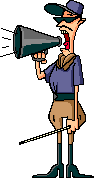 Jadi, membagi dengan pecahan sama artinya dengan mengalikan dengan kebalikan pembaginya